Evaluation Capacity Building: Board Update
Mark Aber, Nicole Allen, EMILY BLEVINS, DANYELLE DAWSON, HOPE HOLLAND, ANDI QUasEBARTH
FY21 Evaluation Capacity Building Team
University of Illinois at urbana-champaign
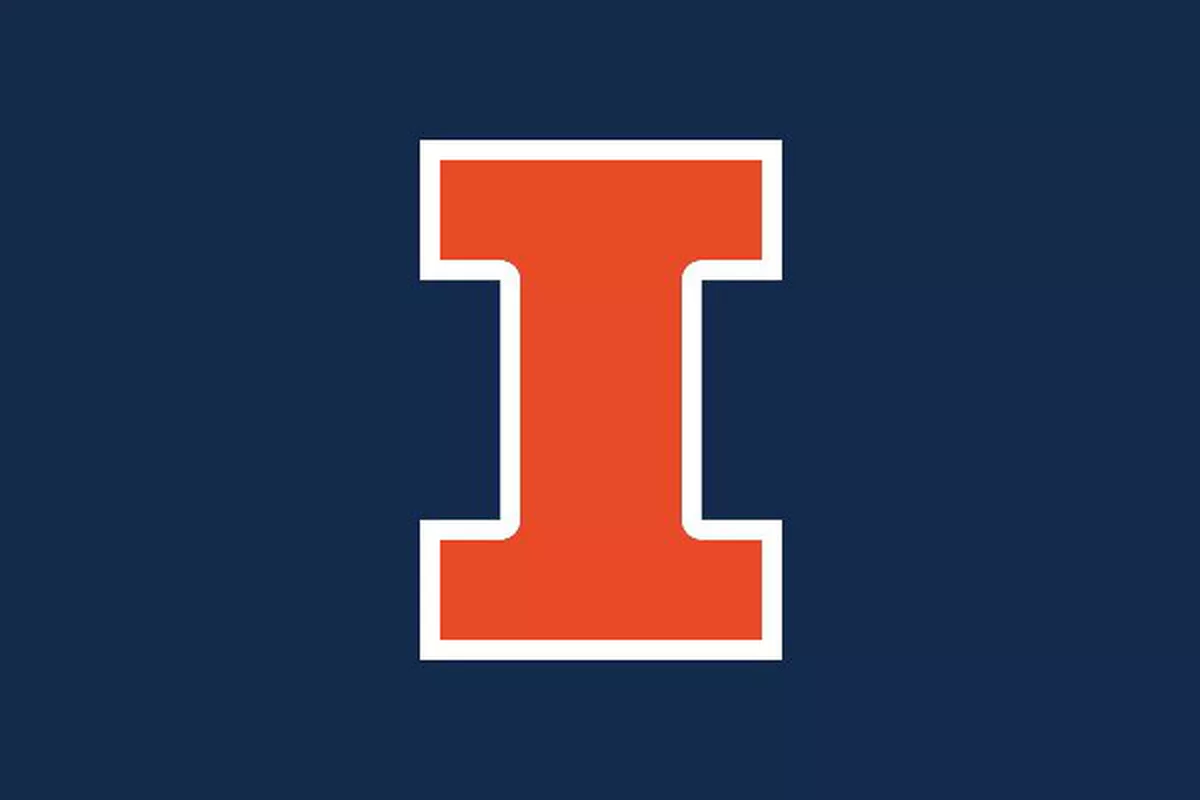 FY21 Deliverables
Continue to Create a Learning Organization among Funded Agencies and the CCMHB/CCDDB

 Continue to Support the Development of Theory of Change Logic Models.

Continue to Build a “Buffet” of Tools

Continue the Evaluation Consultation Bank with Agencies Who Have not Had Targeted Partnerships and with Prior Partners

Targeted Evaluation Development in Consultation with New Partner Agencies
FY21 CCMHB New Partners
Cunningham Children’s Home – Families Stronger Together Program

Rape Advocacy, Counseling and Educational Services
Summary of Activities with Partners
Create and/or refine program Theory of Change Logic Models
Identify or tailor for program use, high quality, empirically based measures of key program constructs and outcomes, including measures of access and barriers to program participation, program implementation and program participant outcomes 
Create new surveys and measures of key program constructs and outcomes when no appropriate established measures exist
Develop efficient and standardized data collection, storage and analysis procedures
Identify appropriate benchmarks for interpreting program impacts
Support programs to use data they collect to improve programs and to share program challenges and successes with target audiences (e.g., staff, funders, policy makers, etc.)
New in FY21 Deliverables
Choose three Programs for Targeted Evaluation Data Usage Consultation (up to two CCMHB and one CCDDB)

Offer two workshops with CCMHB/CCDDB funded agencies regarding data usage fundamentals.

Meet with CCMHB/CCDDB members as requested to provide information on, for example:
The varied uses of evaluation
Logic modeling process
CCMHB/CCDDB goals and priorities with regard to evaluation
Instantiating evaluation practices for the CCMHB and the boards’ funded programs
New in FY21 Deliverables
Choose three Programs for Targeted Evaluation Data Usage Consultation (up to two CCMHB and one CCDDB)

Offer two workshops with CCMHB/CCDDB funded agencies regarding data usage fundamentals.

Meet with CCMHB/CCDDB members as requested to provide information on, for example:
The varied uses of evaluation
Logic modeling process
CCMHB/CCDDB goals and priorities with regard to evaluation
Instantiating evaluation practices for the CCMHB and the boards’ funded programs
FY21 CCMHB Continuing Partners (new in FY21)
GROW

Rosecrance – Criminal Justice and Mental Health Program

Uniting Pride Center of Champaign County
New in FY21 Deliverables
Choose three Programs for Targeted Evaluation Data Usage in Consultation (up to two CCMHB and one CCDDB)

Offer two workshops with CCMHB/CCDDB funded agencies regarding data usage fundamentals.

Meet with CCMHB/CCDDB members as requested to provide information on, for example:
The varied uses of evaluation
Logic modeling process
CCMHB/CCDDB goals and priorities with regard to evaluation
Instantiating evaluation practices for the CCMHB and the boards’ funded programs
FY21 Data Usage Workshops
Data 101  –  Basic introduction to data; addressed what questions data can answer, what types of data we can collect, use & share

Data 102  –  Introduction to basic statistical concepts for understanding program outcomes; best practices for data entry and management in Excel

Data 103  –  More in depth introduction to using Excel to automate data analysis, reporting and visualization
New in FY21 Deliverables
Choose three Programs for Targeted Evaluation Data Usage in Consultation (up to two CCMHB and one CCDDB)

Offer two workshops with CCMHB/CCDDB funded agencies regarding data usage fundamentals.

Meet with CCMHB/CCDDB members as requested to provide information on, for example:
The varied uses of evaluation
Logic modeling process
CCMHB/CCDDB goals and priorities with regard to evaluation
Instantiating evaluation practices for the CCMHB and the boards’ funded programs
FY21 CCMHDDB Logic Model Development
Five workshops each attended by 
CCMHDDB staff
Up to two Mental Health board members and two Developmental Disabilities board members
Purpose: To deploy county tax dollars to promote health and wellbeing in the community, including through a) the promotion of a local system of services for the prevention and treatment of mental or emotional, intellectual or developmental, and substance use disorders, and b) the advancement of a local system of programs and services for the treatment of people with intellectual and/or developmental disabilities, in accordance with the assessed priorities of the citizens of Champaign County.
Longer-Term Outcomes
Intermediary or Shorter-Term Outcomes
Activities
Consumers and Broader Community
Increase Opportunities for Peer Support , Mutual Help, and Self-Advocacy
Increased Attention to Wants and Needs of Consumers and Families
Facilitating Consumer Voice
Assessing and Identifying Unmet Community Needs
Effective and Accessible Mental Health and Developmental Disabilities Service Array
Capacity Building and Continuous Quality Improvement (CQI)
Setting Priorities
Required and Regular Planning for DDB/MHB Activities and  Priorities
Planning and review informs other  activities
Increase Provider Capacity
Advocacy at State & Federal Levels
Maximize Efficient use of Limited Resources
Healthy Community
Increase Local Capacity to Develop and Expand Local Resources
Funded Programs
Agency Funding
Increase Board  
& Board Staff Capacity
Monitoring, Accountability, and Problem Solving
Increase Connections,  Shared Understanding and Purpose with Relevant Systems
Effective, Coordinated Service Delivery System
Workforce Development
Community Awareness & Integration
Technical Assistance and Communications
Review and Update of MHB/DDB Policy and Procedures
Increase  Knowledge of Local Resources
Convening Stakeholders
Decrease MH and DD related stigma
Increase Influence on Policy at Local, State and Federal Levels
Participation in Networks/Partnerships
Increase inclusion and community integration of people with MH  conditions  and/or DD
MH and DD Board Members
Board Development and Support
[Speaker Notes: Simpler Model]
Upcoming FY22 Deliverables of Note…
Provide training and support to CCMHB/CCDDB staff regarding criteria for review of evaluation section of applications for funding.